Väestön ikä- ja sukupuolirakenne 2022
322 Kimitoön - Kemiönsaari
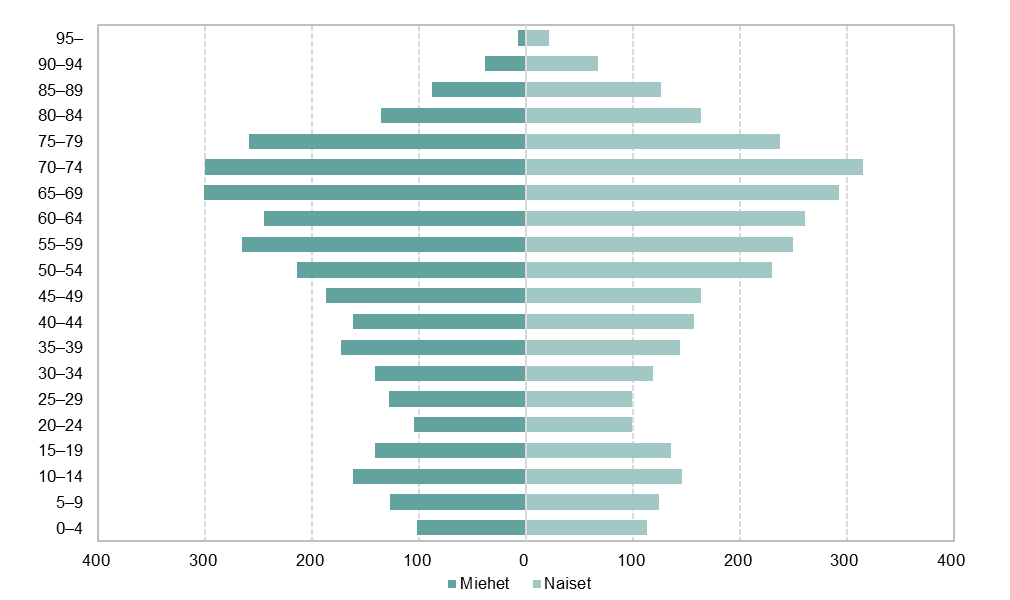 Vuoden 2023 aluerajat
Lähde: Tilastokeskus
Väestön ikä- ja sukupuolirakenne 2022
3221 Kimito storområde
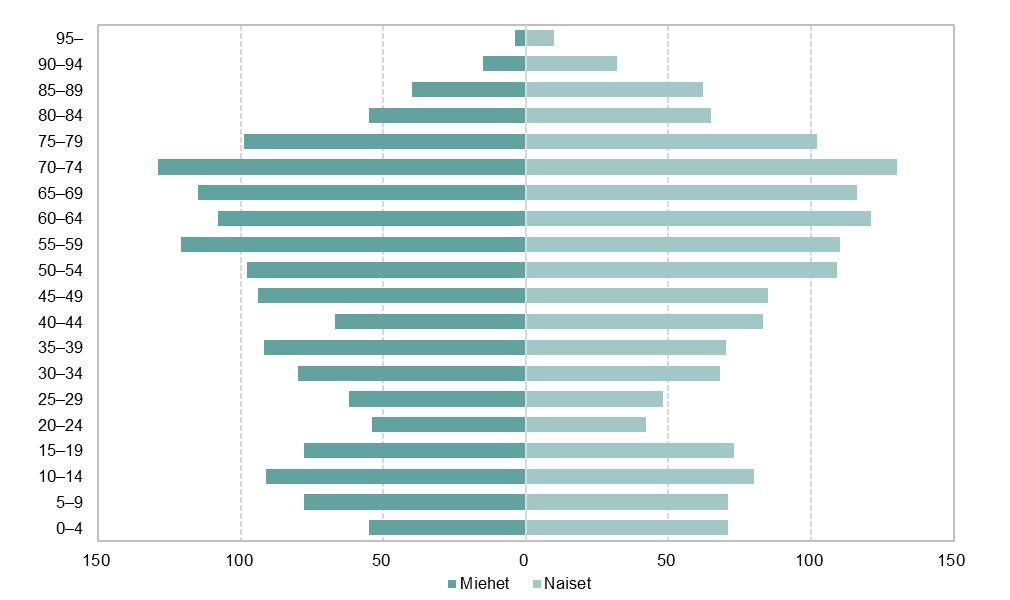 Vuoden 2023 aluerajat
Lähde: Tilastokeskus
Väestön ikä- ja sukupuolirakenne 2022
322101000 Kimito - Kemiö
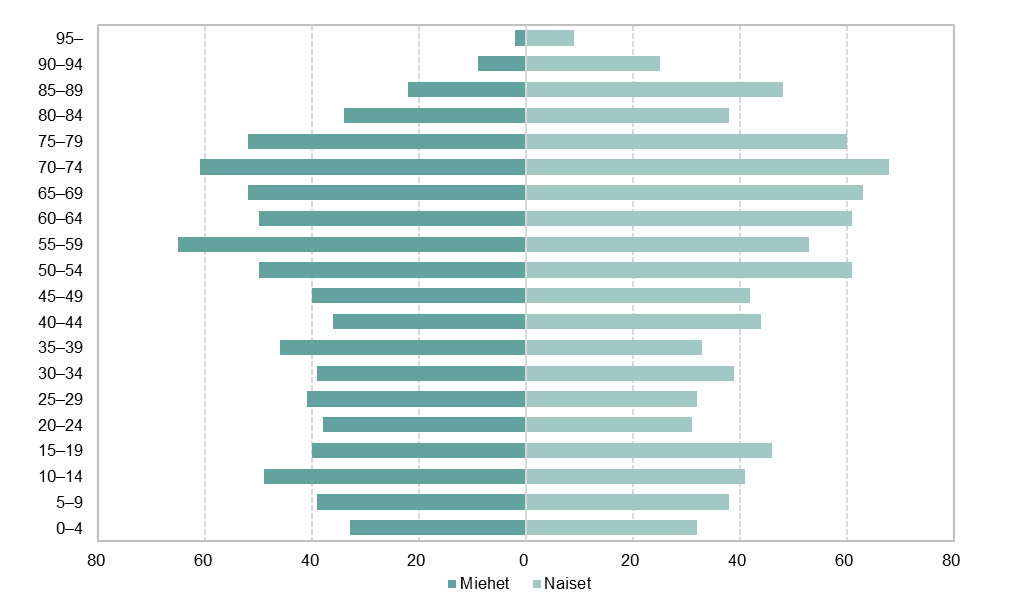 Vuoden 2023 aluerajat
Lähde: Tilastokeskus
Väestön ikä- ja sukupuolirakenne 2022
322102000 Pedersjö-Vestlax
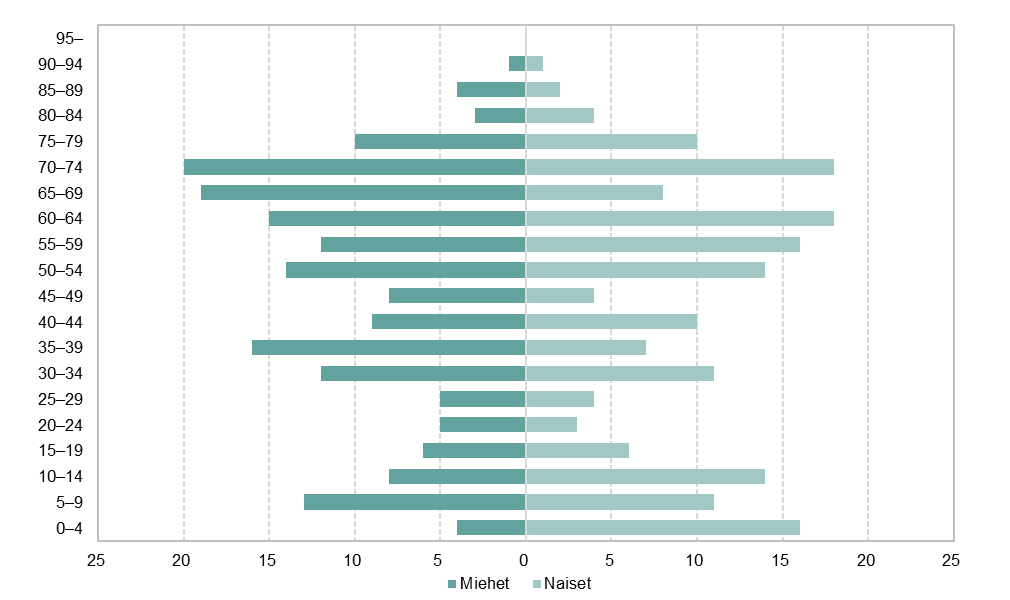 Vuoden 2023 aluerajat
Lähde: Tilastokeskus
Väestön ikä- ja sukupuolirakenne 2022
322103000 Gesterby-Tjuda
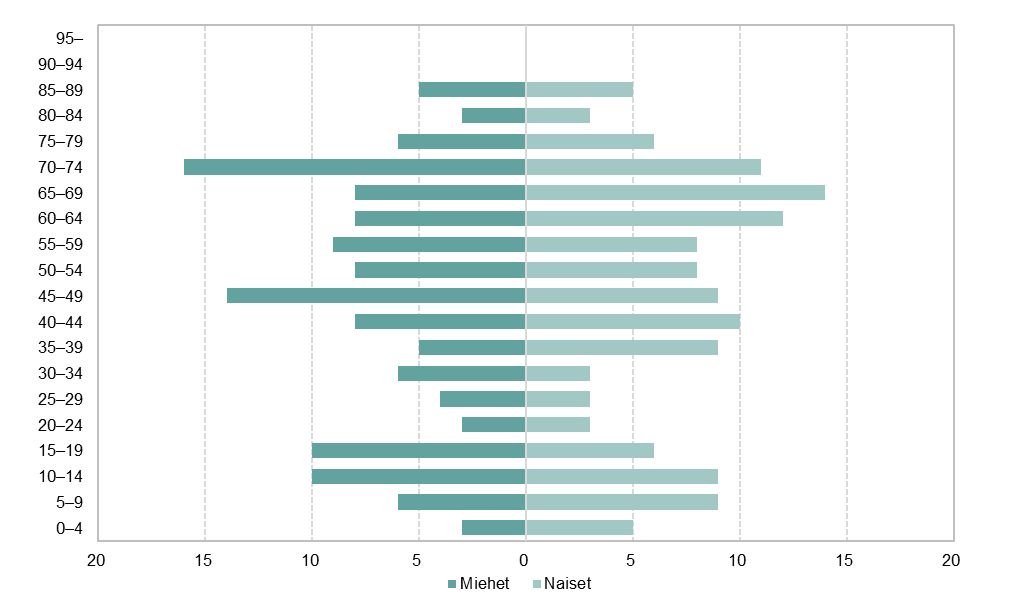 Vuoden 2023 aluerajat
Lähde: Tilastokeskus
Väestön ikä- ja sukupuolirakenne 2022
322104000 Norrlångvik-Mattkärr
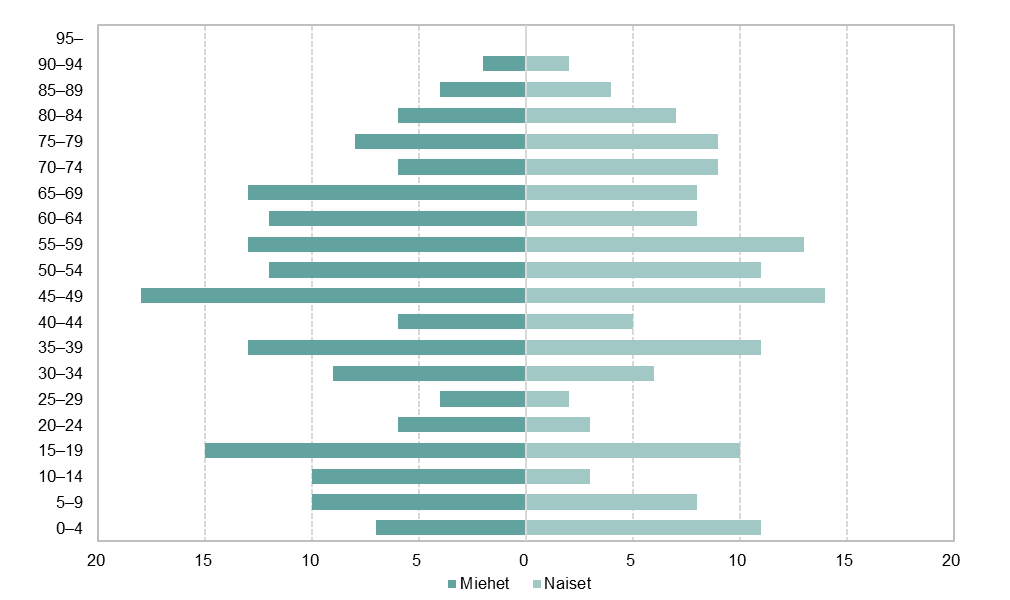 Vuoden 2023 aluerajat
Lähde: Tilastokeskus
Väestön ikä- ja sukupuolirakenne 2022
322105000 Mjösund
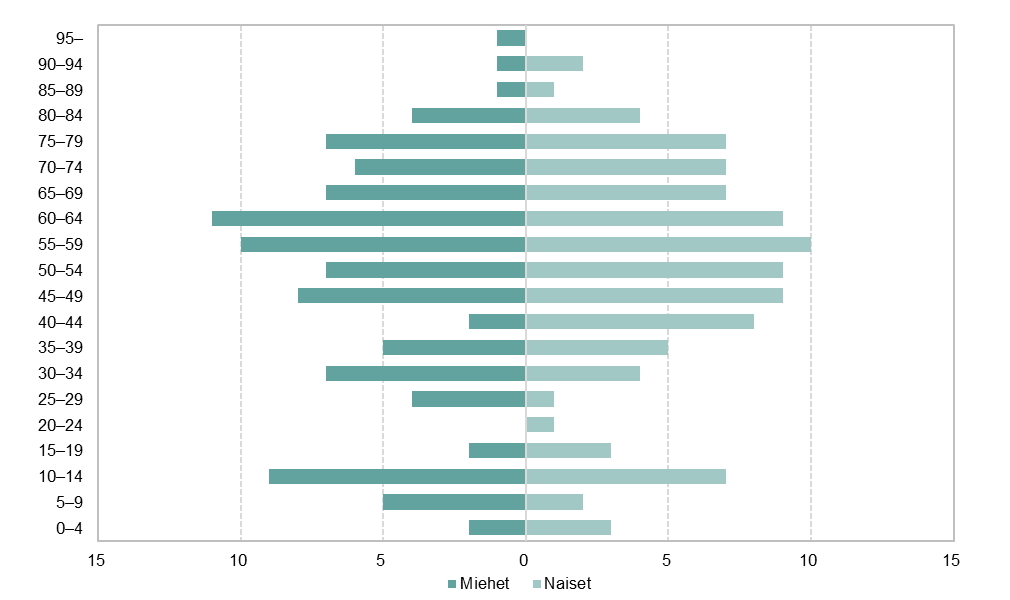 Vuoden 2023 aluerajat
Lähde: Tilastokeskus
Väestön ikä- ja sukupuolirakenne 2022
322106000 Dahlby
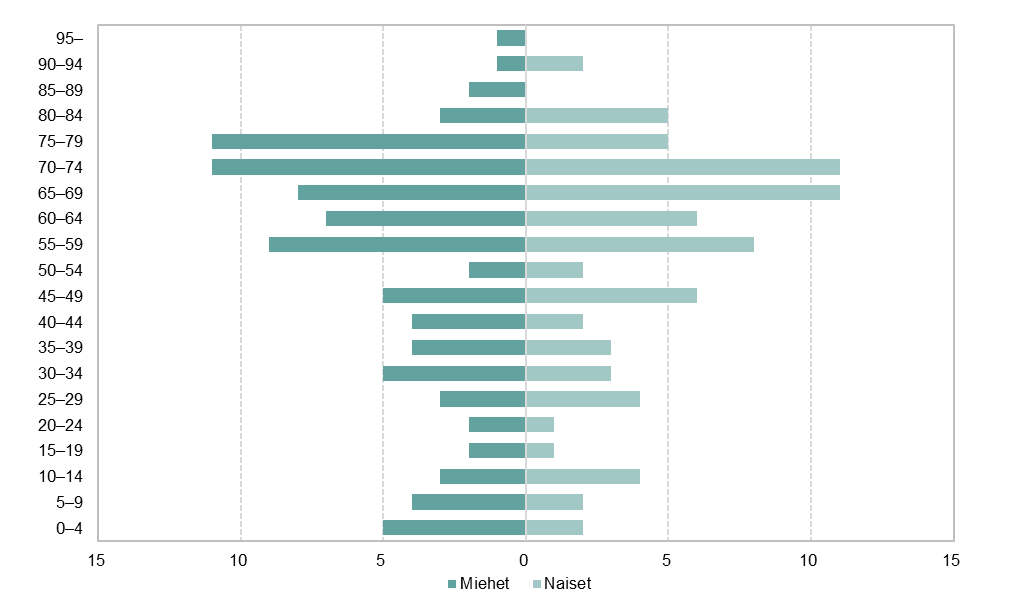 Vuoden 2023 aluerajat
Lähde: Tilastokeskus
Väestön ikä- ja sukupuolirakenne 2022
322107000 Kila - Kiila
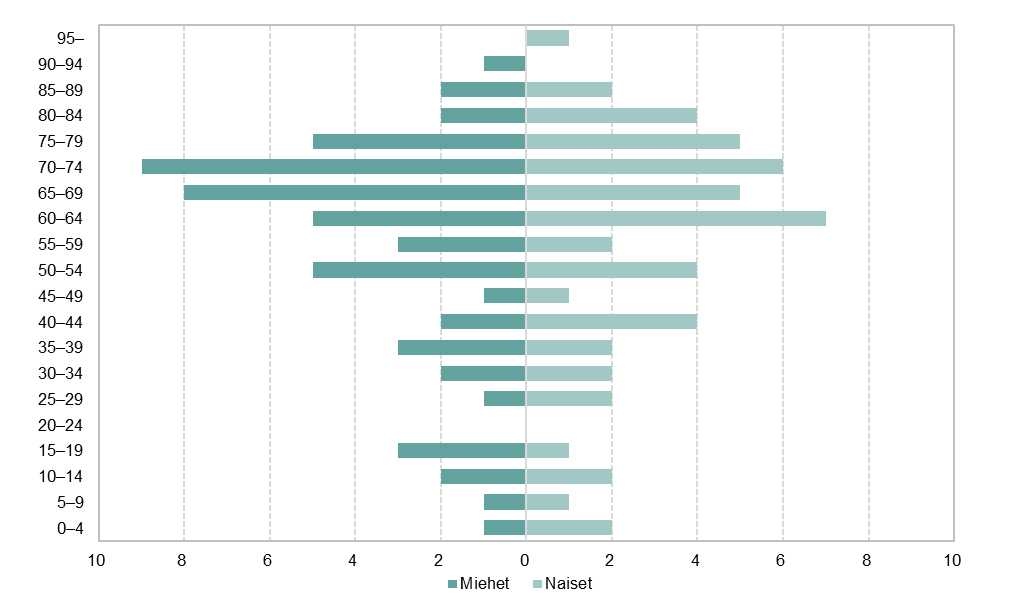 Vuoden 2023 aluerajat
Lähde: Tilastokeskus
Väestön ikä- ja sukupuolirakenne 2022
3222 Dragsfjärd storområde
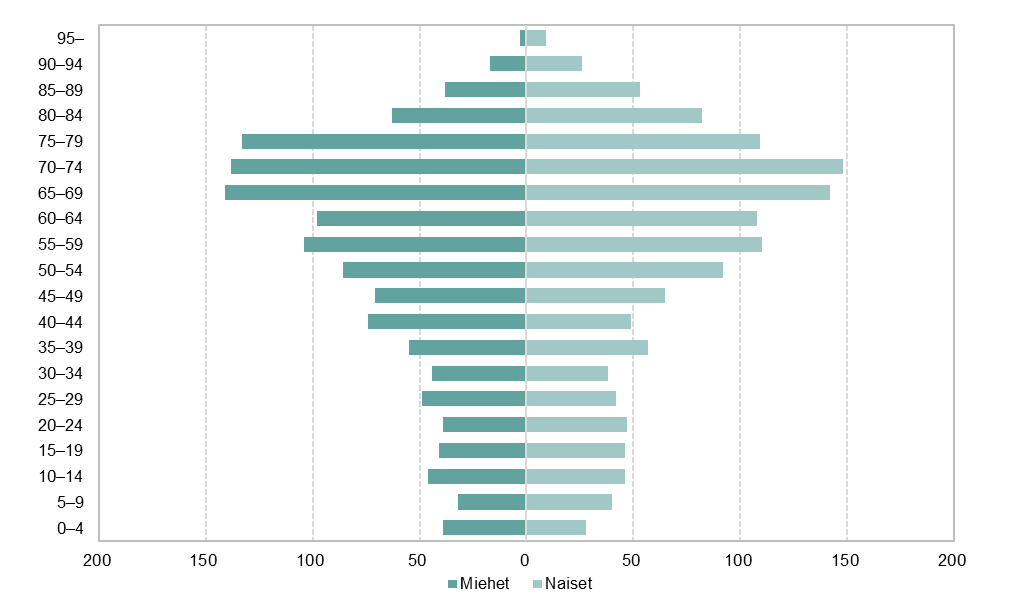 Vuoden 2023 aluerajat
Lähde: Tilastokeskus
Väestön ikä- ja sukupuolirakenne 2022
322201000 Dalsbruk
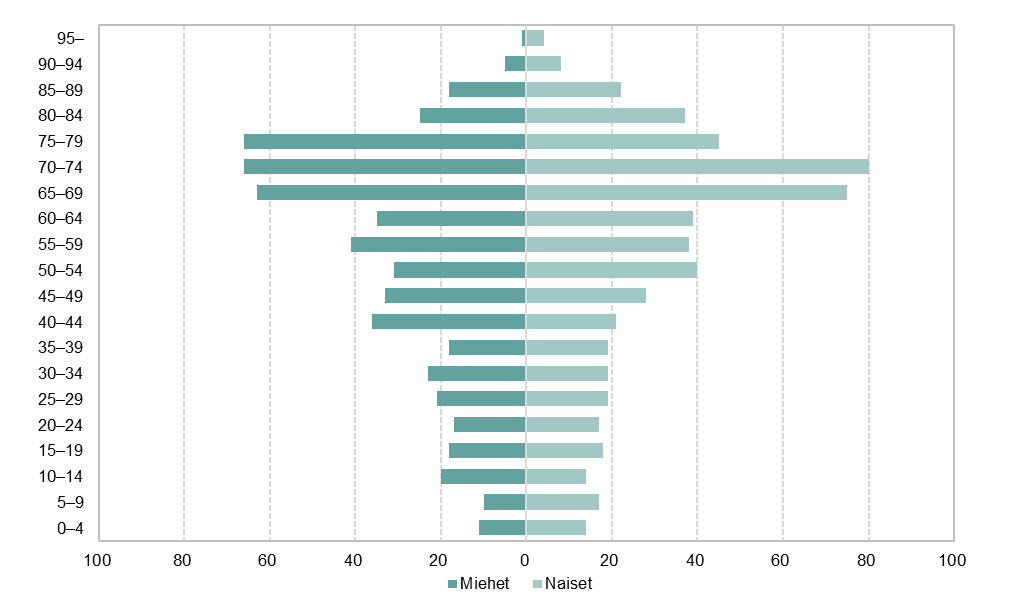 Vuoden 2023 aluerajat
Lähde: Tilastokeskus
Väestön ikä- ja sukupuolirakenne 2022
32200 Dragsfjärd-Kärra
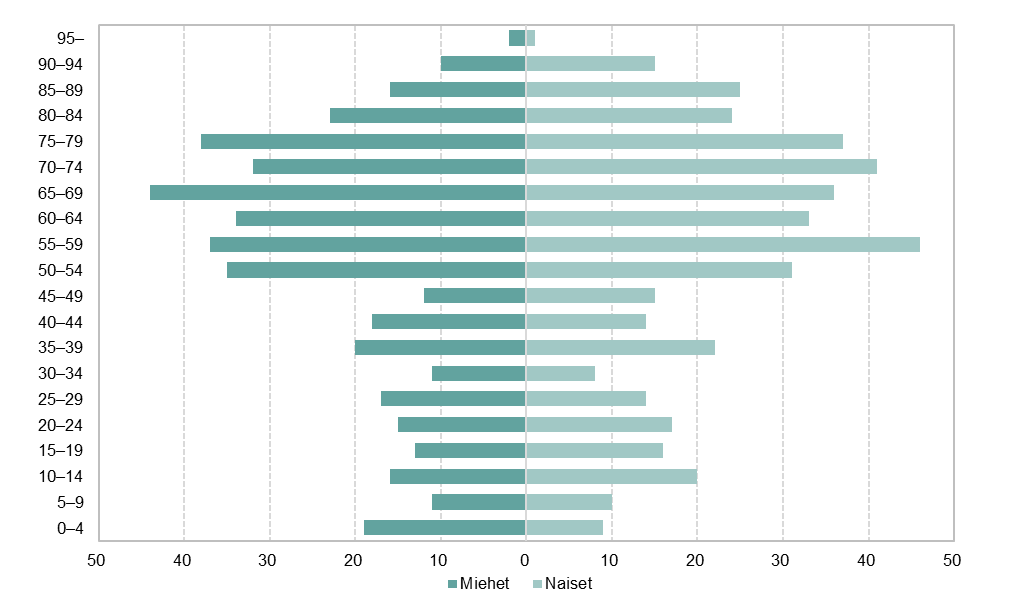 Vuoden 2023 aluerajat
Lähde: Tilastokeskus
Väestön ikä- ja sukupuolirakenne 2022
322203000 Björkboda
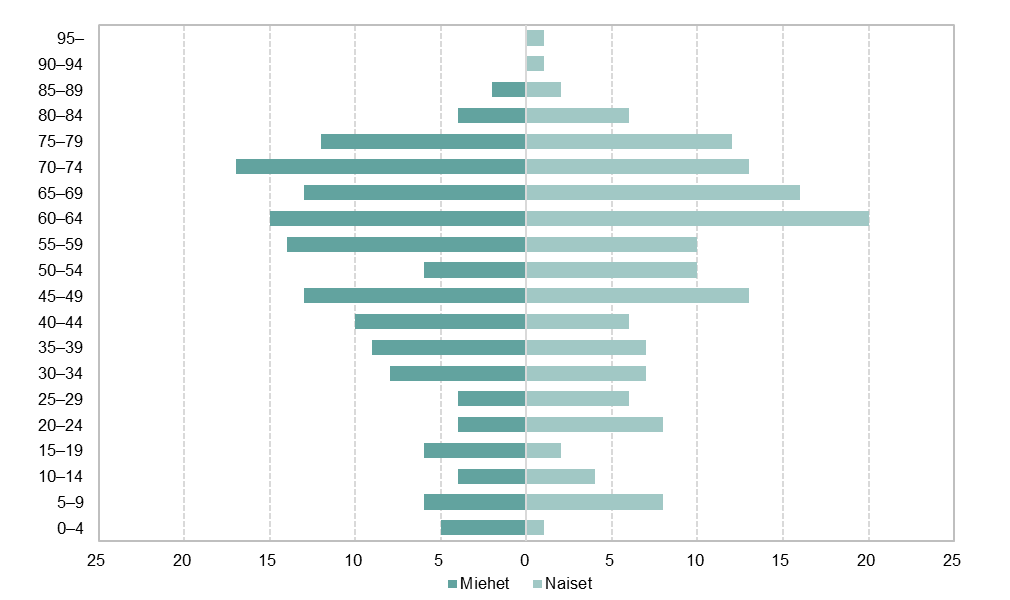 Vuoden 2023 aluerajat
Lähde: Tilastokeskus
Väestön ikä- ja sukupuolirakenne 2022
322204000 Hitis - Hiittinen
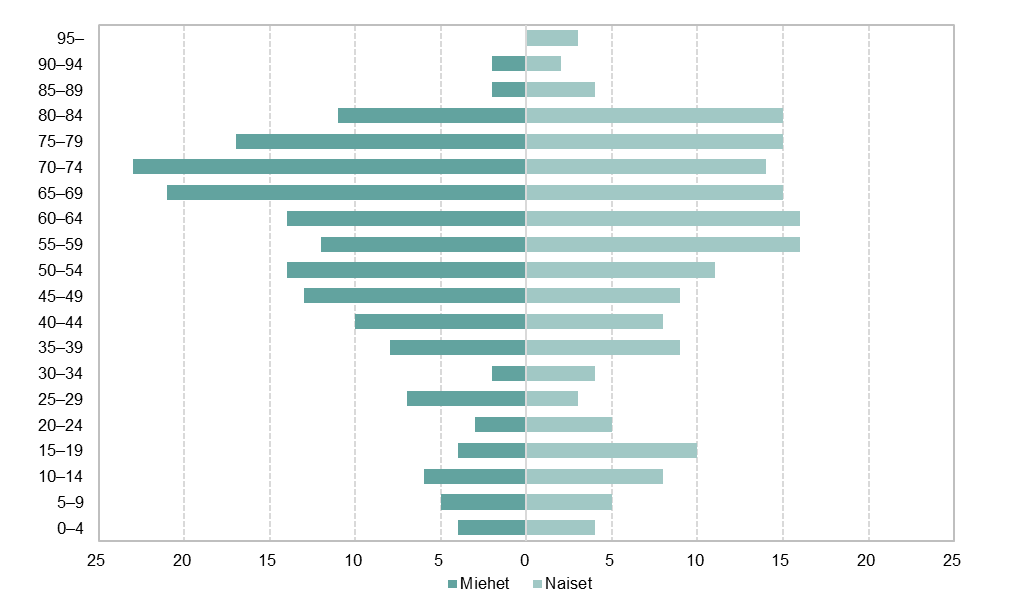 Vuoden 2023 aluerajat
Lähde: Tilastokeskus
Väestön ikä- ja sukupuolirakenne 2022
3223 Västanfjärd storområde
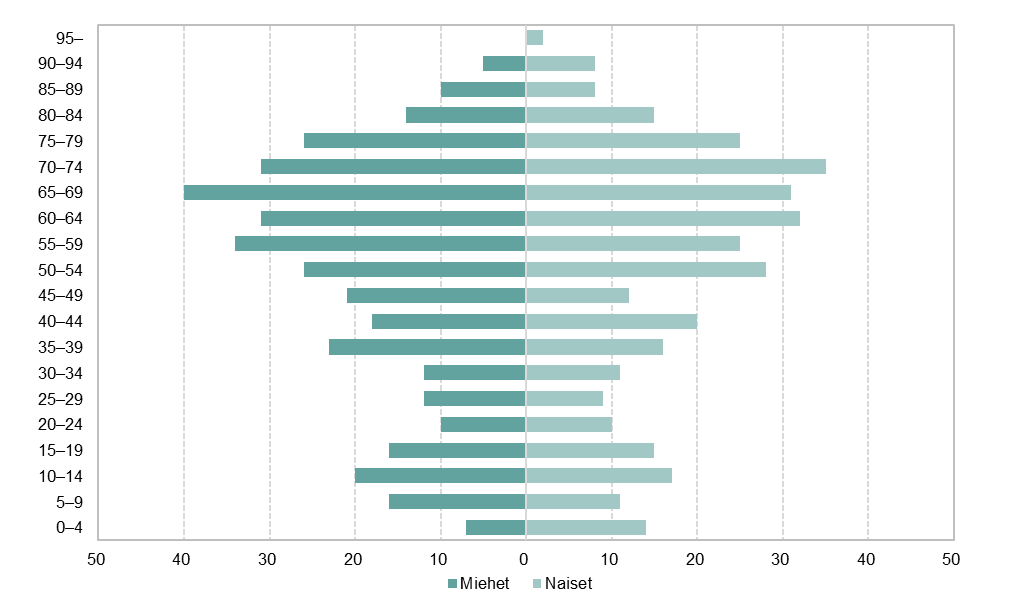 Vuoden 2023 aluerajat
Lähde: Tilastokeskus
Väestön ikä- ja sukupuolirakenne 2022
322301000 Västanfjärd
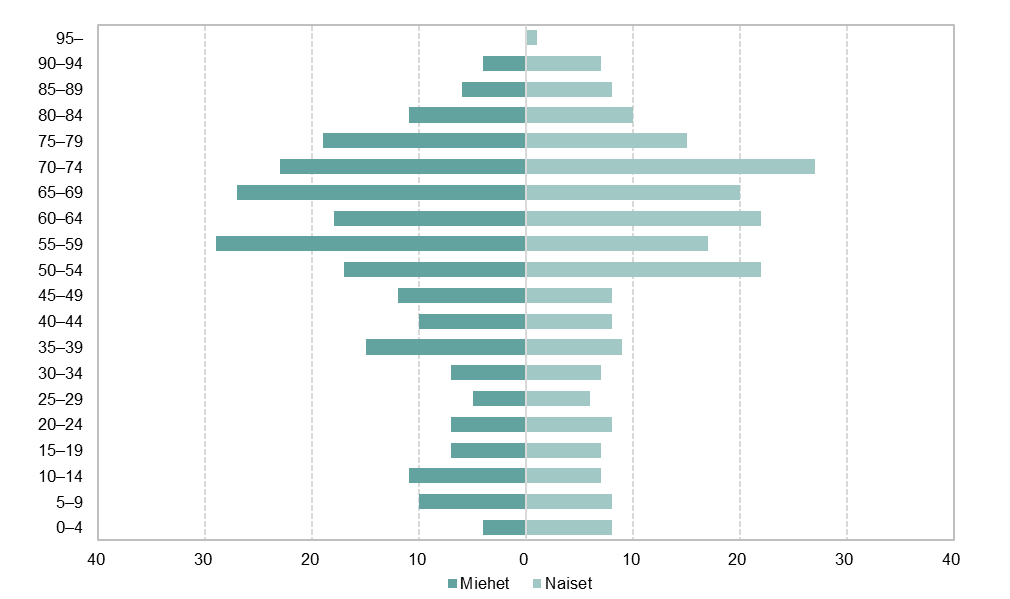 Vuoden 2023 aluerajat
Lähde: Tilastokeskus
Väestön ikä- ja sukupuolirakenne 2022
322302000 Nivelax
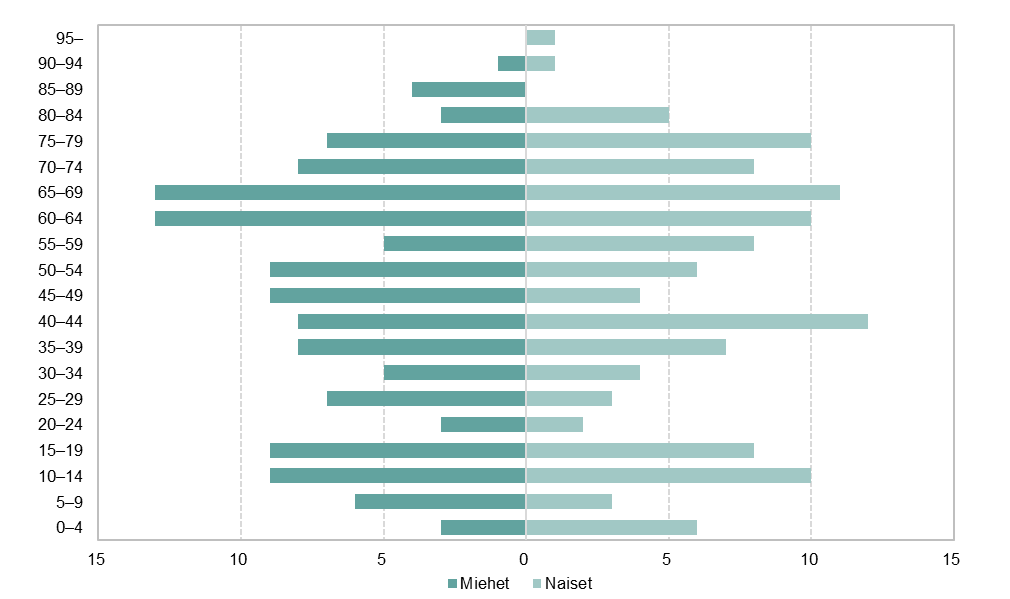 Vuoden 2023 aluerajat
Lähde: Tilastokeskus